Drammaturgia musicale I
Ambito di studio
Campo di studio
Drammaturgia musicale
	-	studia i modi e le strategie grazie ai quali la musica organizza un dramma teatrale e lo costituisce in forme sonore
	-	Raccontare la trama di un’opera significa cogliere l’azione che si svolge in musica e nelle strutture musicali
 
Opera italiana 
	-	corpus di opere compreso tra il 1600 e il 1920 circa
	- 	Interamente cantate
		-	utilizza analoghi modelli drammaturgici
	-	condividono modalità produttive e distributive
	-	sono normalmente composte su testo italiano (ma non necessariamente da italiani come nei casi rilevanti di:
			Georg Friedrich Händel (1685-1759) 
		Johann Adolf Hasse (1699-1783)
		Wolfgang Amadeus Mozart (1756-1791) 
		Vincente Martin y Soler (1754-1806)
ELEMENTI COSTITUTIVI
fra loro interrelati

Il testo, «libretto»,
	-	normalmente in poesia
	- 	articolato in atti e scene

Il canto 
	-	Costituisce il personaggio
		-	Formalizza in altezze definite le sfumature della recitazione
	-	Si adegua verosimilmente alla situazione scenica
	-	Si può organizzare in frasi melodiche coerenti e in forme musicali ampie e riconoscibili
	- 	Attualizza gli eventi rappresentati nella loro flagranza emotiva

L’orchestra
	-	accompagna e sostiene il canto
	- 	assolve ad altre funzioni, differenti per epoche e generi

Il gesto teatrale

La scenografia
Un racconto due forme sonore:
l’antefatto del Trovatore di S. Cammarano e G. Verdi (1853)
A
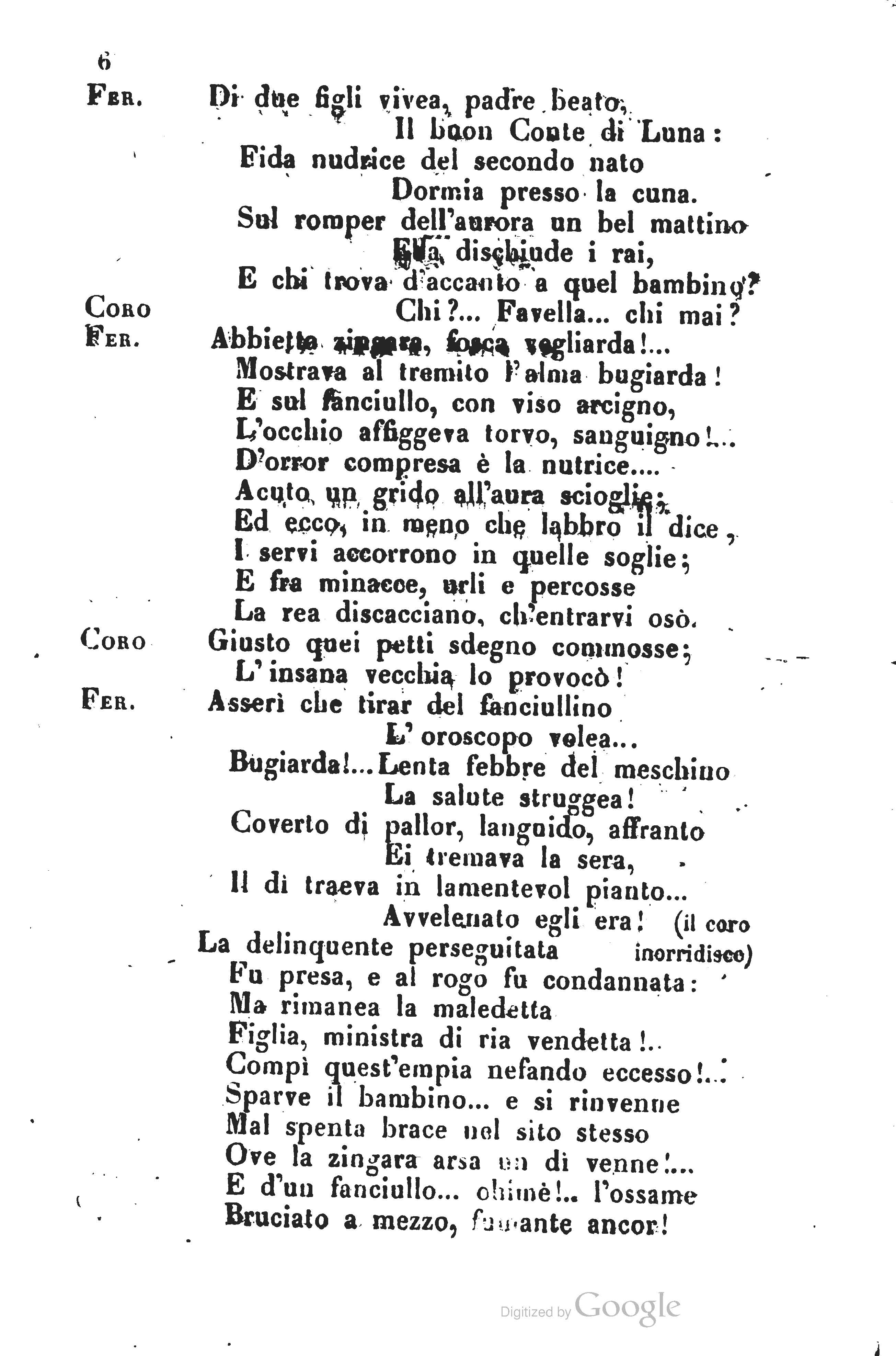 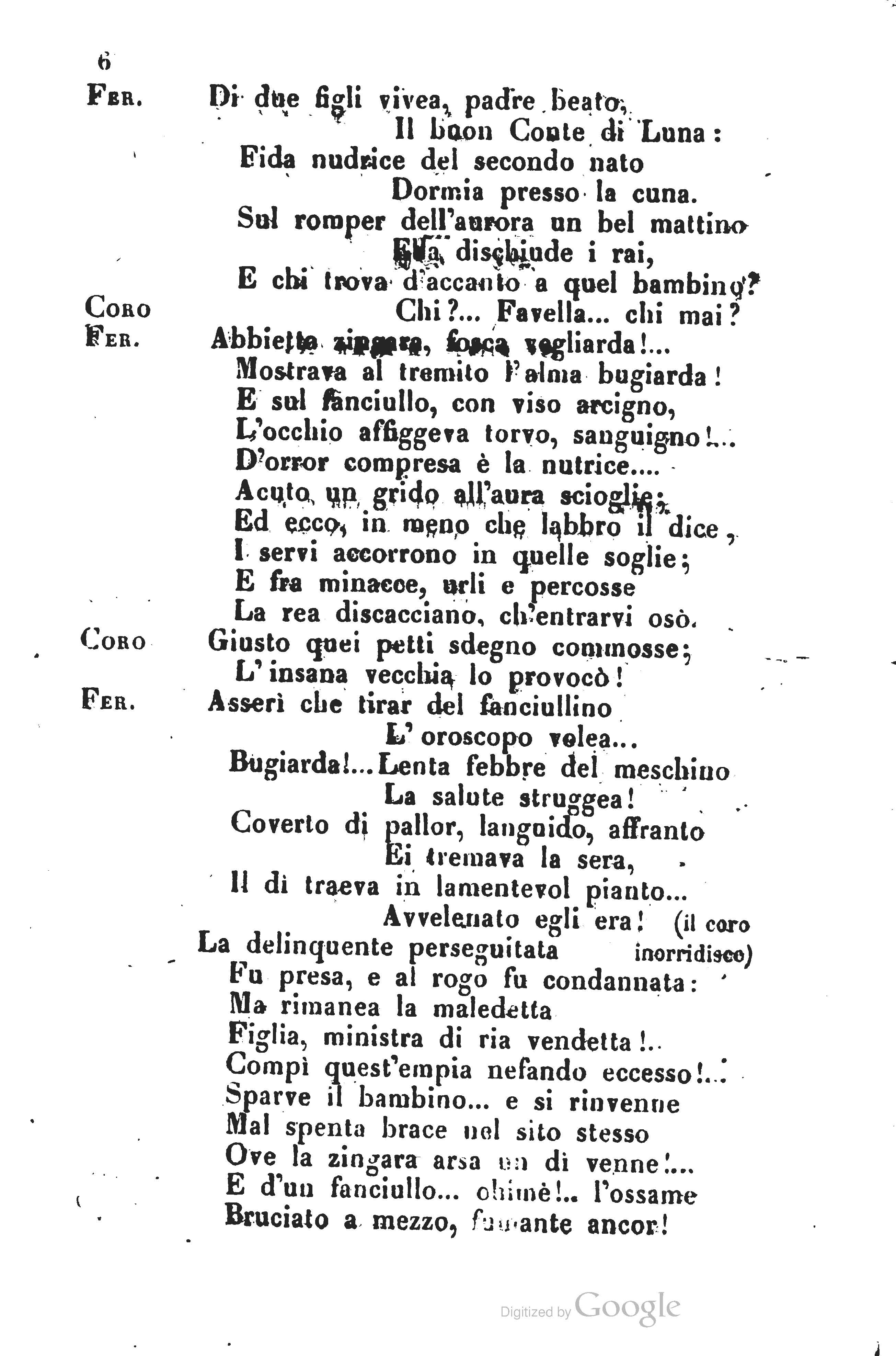 A
B
B
S. Cammarano, Il trovatore, Roma, 1853, I.1
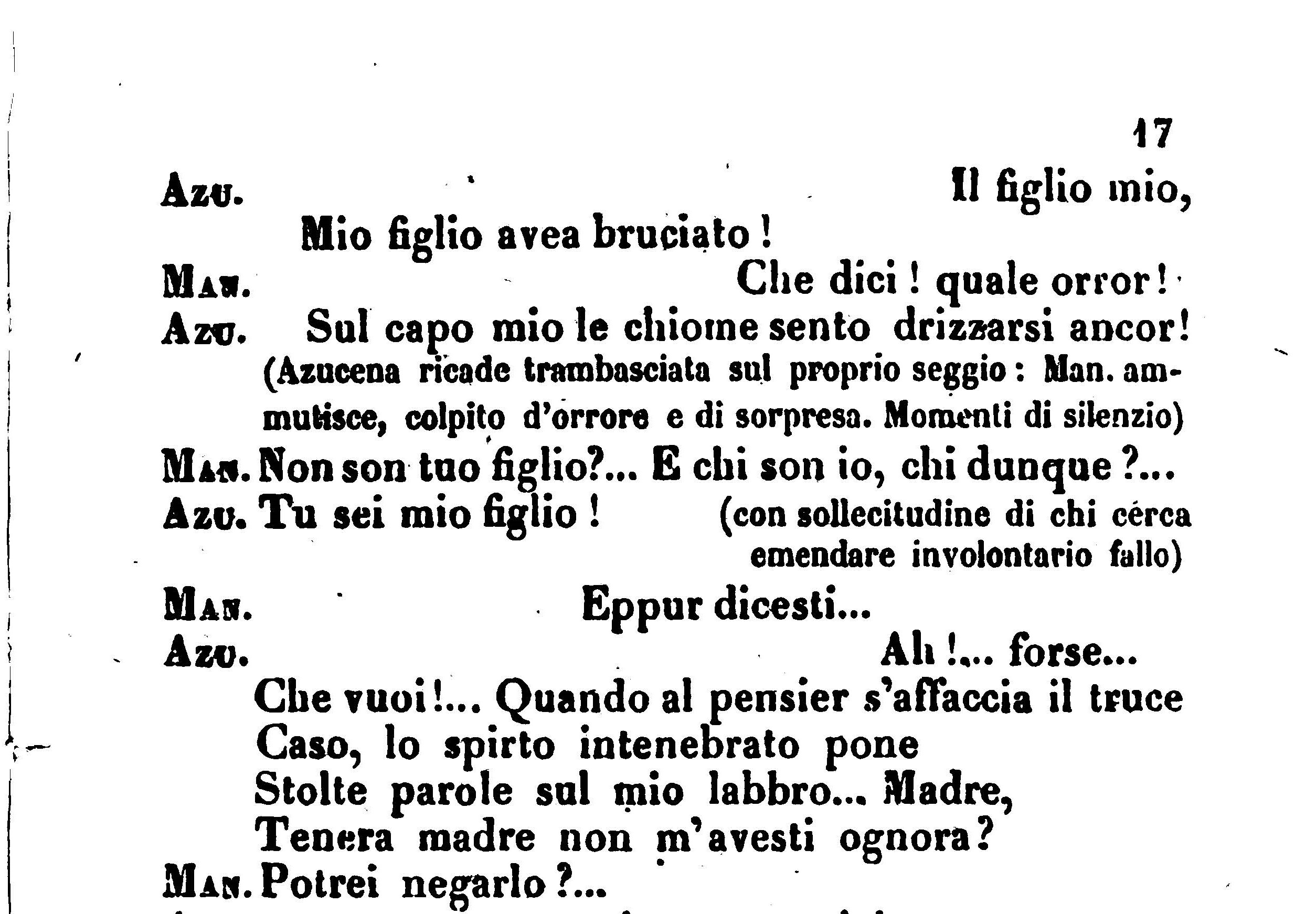 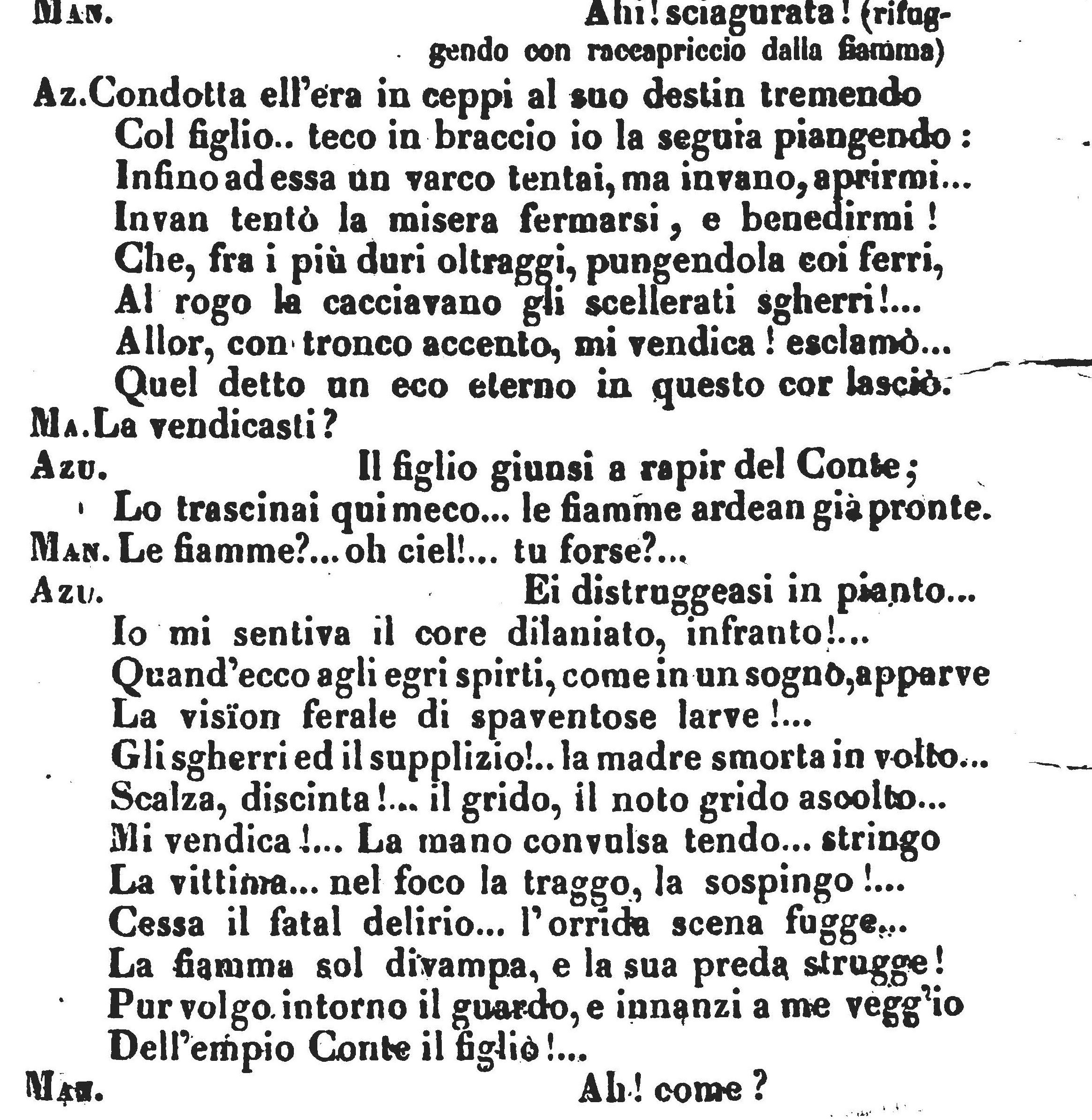 S. Cammarano, Il trovatore, Roma, 1853, II.1; 
con sottotitoli
Ferrando												Azucena
- Voce di basso								- voce di mezzosoprano
- Testo strofico di endecasillabi e		 	- settenari doppi
   settenari o di quinari doppi	
- Musica strofica								- forma irregolare,
- Canto sillabico e su registro medio		- canto  talvolta vocalizzato 
													   e con ampi sbalzi di registri
- Orchestra raddoppia e sostiene			- crea ambiente e visioni di Azucena
   la voce
Narrazione di eventi passati 				- passaggio dalla narrazione alla
   (modello ballata) 							attualizzazione in scena di vicenda 															rivissuta in diretta (tempo verbale dal 														passato al presente)